Weather
What is weather?
Refers to the state of the atmosphere at a   	specific time and place.
 The one thing that you can talk to anybody 	about
 If you don’t like the weather just wait around 	it will change
 What are some of the factors that affect the 	weather?
Air Temperature
Temperature is the measure of the average amount of motion in particles.
Wind
a natural movement of air of any velocity; especially : the earth's air or the gas surrounding a planet in natural motion horizontally
Humidity
The amount of water vapor present in the air

Relative Humidity -is a measure of the amount of water vapor present in the air compared to the amount needed for saturation at a specific temperature
Clouds
Masses of small water droplets or tiny ice crystals that float in the air.
Three main types are cirrus, cumulus, and stratus.
Other clouds are a mixture of these three main types.
Cloud Formation
Cirrus
Cirro- means “curled” or “feathery”
Form highest in the sky; are made up of ice crystals; and appear as curls, tufts, or wisps.
Usually signal the end of clear weather.
Cumulus
Cumulo- means “heaped” or “piled”
Cottony clouds with flat, usually gray bases, and puffy, bright tops.
Usually signal good weather, but if atmosphere is unstable, can build into towering clouds that produce showers and thunderstorms.
Stratus
Strato- means “layer-like” or “sheet-like.”
Low-lying, dull-colored clouds that form in layers or sheets.
Usually bring drizzling rain or light-falling snow.
Alto
A prefix meaning “middle range of clouds “ and used to describe clouds that lie from 6,500-18,500 ft. (1,980-5,640m).
Nimbus
A rain cloud
Other Cloud Types
Cirrocumulus
Cirrostratus
Stratocumulus
Cumulonimbus
More Cloud Types
Altostratus
Altocumulus
Nimbostratus
Precipitation
Water that falls from the clouds
Air temperature determines the form of precipitation that falls
4 main types of Precipitation:  Rain, Sleet, Snow and Hail
Types of Precipitation
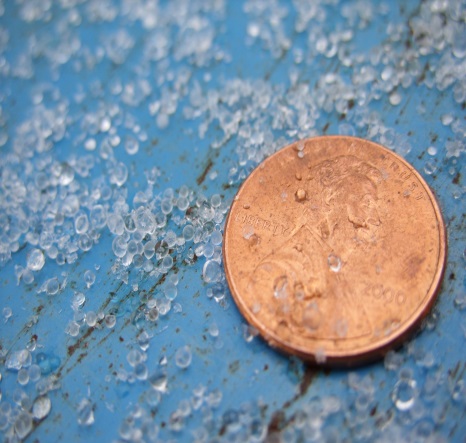 Rain
Sleet
Snow
Hail
Air Masses
A large body of air that has properties similar to the part of the Earth’s surface over which it develops.
Air Mass Map
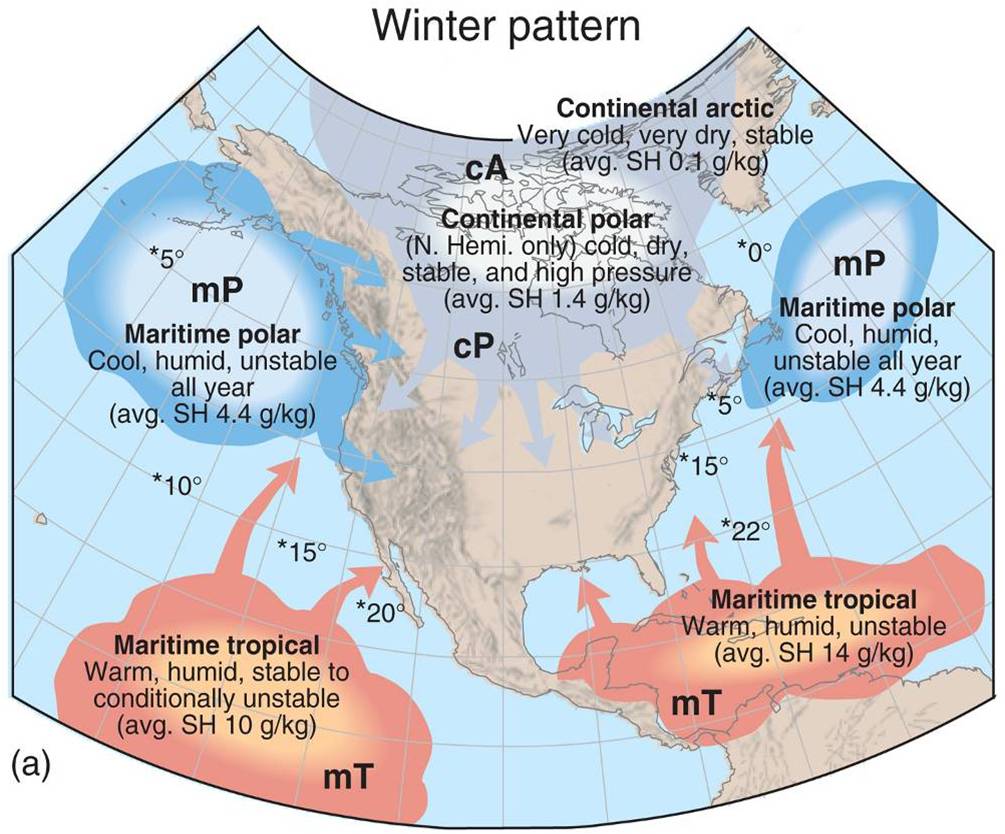 Fronts
A boundary between two air masses of different density, moisture, or temperature.
Cold Front
Warm Front
Occluded Front
Stationary Front
Severe Weather
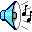 Thunderstorms
Lightning
Tornadoes
More Severe Weather
Hurricanes
Blizzards
Severe Weather Safety
Watches- conditions are favorable 
Warnings- conditions already exist
Examples- Tornadoes, Flooding, Thunderstorms, Blizzards, Winter Mixes and Hurricanes
Lightning
Tornado Alley
Fujiti Scale
Tornado Destruction
Weather Map
Hurricane
Hurricane Scale
Hurricane Destruction
NWS
Two sources of forecasting weather
Data collected from upper atmosphere
Data collected on the Earth’s surface
Isobars
Isobars-connect points of the “same”
Examples: temperature and wind speed
The further away the lines the lower the wind speed